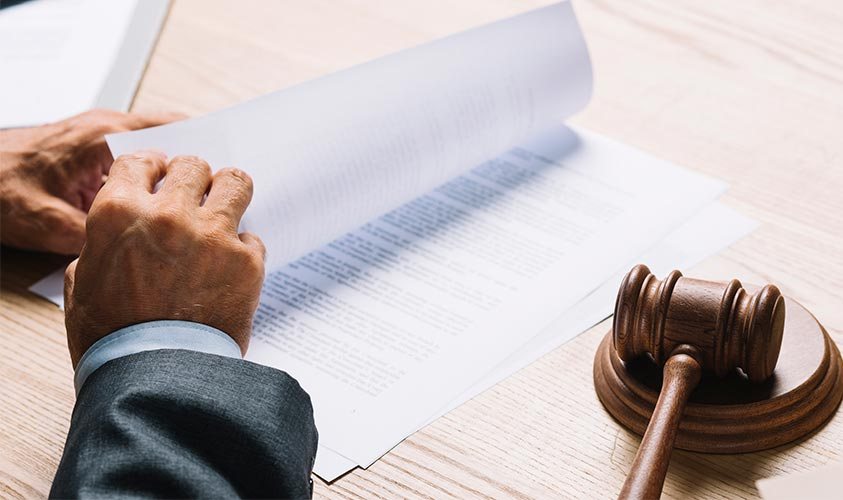 PROCEDIMIENTO SANCIONADOR
Ponente: Dr. Jorge Abel Ruíz Bautista
PROCEDIMIENTO SANCIONADOR

REVISAREMOS:
Ley N° 32069, Ley General de Contrataciones Públicas.
Reglamento de la Ley N° 32069, Ley General de Contrataciones Públicas.
1
2
PROCEDIMIENTO SANCIONADOR

REVISAREMOS:
LEY N° 32069, LEY GENERAL DE CONTRATACIONES PÚBLICAS
PUBLICADA EN EL DIARIO OFICIAL EL PERUANO EL 24 DE JUNIO DEL 2024
3
LA LEY NOS DERIVA AL REGLAMENTO
TÍTULO VI 
RÉGIMEN DE INFRACCIONES Y SANCIONES*
Artículo 100. Criterios para la aplicación de sanciones por OECE
(...)
100.2. El reglamento establece las reglas del procedimiento sancionador, los rangos correspondientes a las sanciones establecidas en los literales b) y c) del párrafo 94.2 del artículo 94 de la presente ley. La gradualidad, proporcionalidad, caducidad, eximentes de responsabilidad de la imposición de la sanción y demás reglas necesarias se determinan conforme a lo previsto en al párrafo 92.2 del artículo 92 de la presente ley. 
(...)
*Ley N° 32069
RECURSO DE APELACIÓN

REVISAREMOS:
REGLAMENTO DE LA LEY N° 32069, LEY GENERAL DE CONTRATACIONES PÚBLICAS.
PUBLICADA EN EL DIARIO OFICIAL EL PERUANO EL 22 DE ENERO DEL 2025
3
CAPÍTULO I 
PROCEDIMIENTO SANCIONADOR A PROVEEDORES, PARTICIPANTES, POSTORES, CONTRATISTAS Y SUBCONTRATISTAS*
Artículo 355. Potestad sancionadora del Tribunal de Contrataciones Públicas (TCP)
La potestad de imponer sanción a proveedores, participantes, postores, contratistas y subcontratistas, referida en el artículo 88 de la Ley, por infracción a la Ley y el Reglamento, recae en el TCP. También le corresponde imponer sanciones en regímenes especiales de contratación, cuando dichas normas le atribuya expresamente esa potestad.
*Reglamento de la Ley N° 32069
CAPÍTULO I 
PROCEDIMIENTO SANCIONADOR A PROVEEDORES, PARTICIPANTES, POSTORES, CONTRATISTAS Y SUBCONTRATISTAS*
356.2. Para que se configure la infracción establecida en el literal l) del numeral 87.1 del artículo 87 de la Ley, la ventaja o beneficio concreto se obtiene cuando, con la información inexacta presentada, la oferta es admitida, se le asigna el puntaje requerido, es calificada, obtiene la buena pro, o se perfecciona el contrato o se consigue una decisión o prestación en la ejecución del contrato.
Artículo 356. Sobre la tipificación de las infracciones
356.1. Para que se configure la infracción establecida en el literal a) del numeral 87.1 del artículo 87 de la Ley, la conducta se produce de manera reiterada, cuando se verifica que, respecto del proveedor, hubo un primer procedimiento sancionador en el que el TCP determinó un desistimiento injustificado.
*Reglamento de la Ley N° 32069
CAPÍTULO I 
PROCEDIMIENTO SANCIONADOR A PROVEEDORES, PARTICIPANTES, POSTORES, CONTRATISTAS Y SUBCONTRATISTAS*
Artículo 357. Sobre la sanción impuesta
Cuando se aplique lo establecido en el numeral 90.2 del artículo 90 de la Ley, para el proveedor sancionado, se considera como antecedente, aquella sanción que finalmente fue ejecutada.
*Reglamento de la Ley N° 32069
CAPÍTULO I 
PROCEDIMIENTO SANCIONADOR A PROVEEDORES, PARTICIPANTES, POSTORES, CONTRATISTAS Y SUBCONTRATISTAS*
b) Aporte del documento: Este criterio se aplica respecto de declaraciones juradas, así como toda información o documentos presentados en el procedimiento de selección y/o ejecución contractual, cuyo aporte haya sido efectuado indubitablemente por alguno de los integrantes, por encontrarse bajo su esfera de dominio. 
c) Promesa formal de consorcio: Este criterio es de aplicación siempre que dicho documento sea veraz y su literalidad permita identificar las obligaciones de los integrantes del consorcio, y con ello, al responsable de la comisión de la infracción.
Artículo 358. Sanciones a consorcios
358.1. De conformidad con lo dispuesto en el numeral 92.5 del artículo 92 de la Ley, con la finalidad de individualizar la responsabilidad de los integrantes de un consorcio, el TCP considera como criterios: 
a) Naturaleza de la infracción: Este criterio solo puede invocarse ante el incumplimiento de una obligación de carácter personal por cada uno de los integrantes del consorcio (...)
*Reglamento de la Ley N° 32069
CAPÍTULO I 
PROCEDIMIENTO SANCIONADOR A PROVEEDORES, PARTICIPANTES, POSTORES, CONTRATISTAS Y SUBCONTRATISTAS*
e) Contrato suscrito con la entidad contratante: Este criterio es de aplicación cuando la literalidad del contrato suscrito con la entidad contratante permite identificar indubitablemente al responsable de la comisión de la infracción.
358.2. En caso no resulte aplicable ninguno de los criterios antes establecidos, la responsabilidad de los consorciados no puede individualizarse.
Artículo 358. Sanciones a consorcios
d) Contrato de consorcio: Este criterio es de aplicación siempre que dicho documento sea veraz, no cambie obligaciones estipuladas en la promesa formal de consorcio y su literalidad permita identificar indubitablemente al responsable de la comisión de la infracción. No se considera que hay cambio de las obligaciones, cuando el contrato de consorcio desarrolla o realiza una descripción más específica de las obligaciones indicadas en la promesa formal de consorcio.
*Reglamento de la Ley N° 32069
CAPÍTULO I 
PROCEDIMIENTO SANCIONADOR A PROVEEDORES, PARTICIPANTES, POSTORES, CONTRATISTAS Y SUBCONTRATISTAS*
a) Identificación del procedimiento de selección o el contrato o el contrato menor, según corresponda. 
b) Identificación del presunto infractor. 
c) Infracción imputada al presunto infractor, según lo previsto en el artículo 87 de la Ley. 
d) Documentos que sustenten la denuncia, salvo la documentación que obra en la Pladicop.
Artículo 359. Obligación de informar sobre supuestas infracciones
359.1. El TCP toma conocimiento de hechos que pueden dar lugar a la imposición de sanción, referidos a las infracciones administrativas previstas en el artículo 87 de la Ley, por denuncia de la entidad contratante o de terceros, por petición motivada de las Salas del TCP, de otros órganos del OECE, de otras entidades contratantes o de oficio. 
359.2. Toda denuncia o petición contiene de forma mínima, lo siguiente:
*Reglamento de la Ley N° 32069
CAPÍTULO I 
PROCEDIMIENTO SANCIONADOR A PROVEEDORES, PARTICIPANTES, POSTORES, CONTRATISTAS Y SUBCONTRATISTAS*
359.4. El incumplimiento de la obligación de la entidad contratante de comunicar la comisión de presuntas infracciones o no coadyuvar al esclarecimiento de los hechos que resulten ser materia del procedimiento sancionador genera responsabilidad administrativa. 
359.5. En todos los casos, la decisión de iniciar el correspondiente procedimiento administrativo sancionador corresponde al TCP.
Artículo 359. Obligación de informar sobre supuestas infracciones
359.3. Cuando la infracción es detectada por la entidad contratante, esta se encuentra obligada a comunicar al TCP, bajo responsabilidad, remitiendo un informe técnico legal que, además de lo señalado en el numeral precedente, contenga una opinión sobre la existencia de la infracción y del daño causado.
*Reglamento de la Ley N° 32069
1
2
CAPÍTULO I 
PROCEDIMIENTO SANCIONADOR A PROVEEDORES, PARTICIPANTES, POSTORES, CONTRATISTAS Y SUBCONTRATISTAS*
Artículo 360. Autoridades competentes del procedimiento administrativo sancionador
360.1. El procedimiento administrativo sancionador se desarrolla, a través de la fase instructiva y fase sancionadora, encontrándose a cargo de las siguientes autoridades:
Fase instructiva
Fase sancionadora
Esta etapa es conducida a través de secretarías técnicas del procedimiento administrativo sancionador del TCP (ST PAS), que se desempeñan como órganos instructores, según la conformación del TCP.
Esta etapa es conducida a través de secretarías técnicas del procedimiento administrativo sancionador del TCP (ST PAS), que se desempeñan como órganos instructores, según la conformación del TCP.
360.2. El TCP, es la autoridad competente para conocer y resolver los recursos de reconsideración interpuestos al culminar la fase sancionadora de los procedimientos administrativos sancionadores.
*Reglamento de la Ley N° 32069
a
b
CAPÍTULO I 
PROCEDIMIENTO SANCIONADOR A PROVEEDORES, PARTICIPANTES, POSTORES, CONTRATISTAS Y SUBCONTRATISTAS*
Artículo 361. Reglas del procedimiento administrativo sancionador
361.1. El TCP tramita la fase instructiva del procedimiento administrativo sancionador, bajo las siguientes reglas:
La fase instructiva, se encuentra a cargo de las ST PAS y comprende las actuaciones conducentes a la determinación de la responsabilidad administrativa, incluyendo las actuaciones anteriores al inicio, señaladas en el Reglamento.
Recibida la denuncia o petición motivada, esta es remitida, de manera aleatoria, a cualquiera de las ST PAS, salvo excepciones establecidas en los lineamientos del TCP.
*Reglamento de la Ley N° 32069
c
CAPÍTULO I 
PROCEDIMIENTO SANCIONADOR A PROVEEDORES, PARTICIPANTES, POSTORES, CONTRATISTAS Y SUBCONTRATISTAS*
Artículo 361. Reglas del procedimiento administrativo sancionador
361.1. El TCP tramita la fase instructiva del procedimiento administrativo sancionador, bajo las siguientes reglas:
Las ST PAS, previo al inicio del procedimiento sancionador, pueden solicitar a la entidad contratante, información y/o documentación complementaria que no haya sido proporcionada en la denuncia correspondiente. Tratándose de procedimientos promovidos de oficio, por petición motivada o comunicación de algún órgano del OECE, se puede requerir, a la entidad contratante que corresponda, información y/o documentación que pueda considerarse relevante. El plazo para realizar estas actuaciones es de veinte días hábiles contabilizados desde el día siguiente de la denuncia.
*Reglamento de la Ley N° 32069
d
e
CAPÍTULO I 
PROCEDIMIENTO SANCIONADOR A PROVEEDORES, PARTICIPANTES, POSTORES, CONTRATISTAS Y SUBCONTRATISTAS*
Artículo 361. Reglas del procedimiento administrativo sancionador
361.1. El TCP tramita la fase instructiva del procedimiento administrativo sancionador, bajo las siguientes reglas:
Las entidades contratantes están obligadas a remitir la información adicional que se indica en el literal precedente en un plazo no mayor de diez días hábiles de notificada, bajo responsabilidad.
Vencido el plazo otorgado, con contestación o sin ella y siempre que se determine que existen indicios suficientes de la comisión de infracción, las ST PAS, disponen el inicio del procedimiento administrativo sancionador dentro de los diez días hábiles siguientes.
*Reglamento de la Ley N° 32069
f
g
CAPÍTULO I 
PROCEDIMIENTO SANCIONADOR A PROVEEDORES, PARTICIPANTES, POSTORES, CONTRATISTAS Y SUBCONTRATISTAS*
Artículo 361. Reglas del procedimiento administrativo sancionador
361.1. El TCP tramita la fase instructiva del procedimiento administrativo sancionador, bajo las siguientes reglas:
Cuando se advierta que no existen indicios suficientes para el inicio de un procedimiento administrativo sancionador, las ST PAS, disponen, mediante decreto, el archivo del expediente.
Cuando se advierta que existen indicios suficientes para el inicio de un procedimiento administrativo sancionador, la ST PAS que corresponda, procede a notificar al (los) presunto (s) infractor (es), para que ejerza su derecho de defensa dentro de los diez días hábiles siguientes de la notificación, bajo apercibimiento de resolverse con la documentación contenida en el expediente.
*Reglamento de la Ley N° 32069
h
i
CAPÍTULO I 
PROCEDIMIENTO SANCIONADOR A PROVEEDORES, PARTICIPANTES, POSTORES, CONTRATISTAS Y SUBCONTRATISTAS*
Artículo 361. Reglas del procedimiento administrativo sancionador
361.1. El TCP tramita la fase instructiva del procedimiento administrativo sancionador, bajo las siguientes reglas:
La ST PAS, realiza todas las actuaciones necesarias para, de ser el caso, determinar la existencia de responsabilidad susceptible de sanción. Asimismo, puede disponer la actuación de los medios de prueba que resulten necesarios para la comprobación de los hechos considerados en el procedimiento sancionador.
La ST PAS, dentro del plazo de la fase de instrucción, puede disponer la ampliación de cargos, en cuyo caso se procede a notificar al administrado, dando la misma oportunidad para la presentación de descargos. En el supuesto de ampliación de cargos, la fase de instrucción se amplía por dos meses adicionales.
*Reglamento de la Ley N° 32069
j
k
CAPÍTULO I 
PROCEDIMIENTO SANCIONADOR A PROVEEDORES, PARTICIPANTES, POSTORES, CONTRATISTAS Y SUBCONTRATISTAS*
Artículo 361. Reglas del procedimiento administrativo sancionador
361.1. El TCP tramita la fase instructiva del procedimiento administrativo sancionador, bajo las siguientes reglas:
La ST PAS evalúa de oficio o a pedido de parte, la prescripción de la infracción administrativa o la caducidad del procedimiento administrativo sancionador. La declaración de prescripción o caducidad se realiza mediante decreto debidamente motivado en un informe. En este último caso, la ST PAS analiza si corresponde el inicio de un nuevo procedimiento sancionador.
La ST PAS evalúa de oficio o a pedido de parte, la suspensión del procedimiento administrativo sancionador. La declaración de suspensión se realiza mediante decreto debidamente motivado en un informe.
*Reglamento de la Ley N° 32069
i
m
CAPÍTULO I 
PROCEDIMIENTO SANCIONADOR A PROVEEDORES, PARTICIPANTES, POSTORES, CONTRATISTAS Y SUBCONTRATISTAS*
Artículo 361. Reglas del procedimiento administrativo sancionador
361.1. El TCP tramita la fase instructiva del procedimiento administrativo sancionador, bajo las siguientes reglas:
La fase instructiva culmina con la emisión y notificación del informe en el que la ST PAS se pronuncia sobre la existencia o no de la infracción imputada, recomendando al órgano sancionador, la sanción a ser impuesta, de corresponder. La notificación del Informe de Instrucción se realiza al imputado y al órgano sancionador, como máximo al día siguiente de emitido.
En caso de devolución efectuada por el órgano sancionador, la ST PAS evalúa los argumentos expuestos, adoptando las acciones correspondientes y elaborando un nuevo pronunciamiento, el cuál debe ser remitido al órgano sancionador, en un plazo no mayor de treinta días hábiles.
*Reglamento de la Ley N° 32069
n
CAPÍTULO I 
PROCEDIMIENTO SANCIONADOR A PROVEEDORES, PARTICIPANTES, POSTORES, CONTRATISTAS Y SUBCONTRATISTAS*
Artículo 361. Reglas del procedimiento administrativo sancionador
361.1. El TCP tramita la fase instructiva del procedimiento administrativo sancionador, bajo las siguientes reglas:
La fase instructiva tiene una duración de tres meses, contabilizados a partir del inicio del procedimiento administrativo sancionador.
*Reglamento de la Ley N° 32069
a
b
CAPÍTULO I 
PROCEDIMIENTO SANCIONADOR A PROVEEDORES, PARTICIPANTES, POSTORES, CONTRATISTAS Y SUBCONTRATISTAS*
Artículo 361. Reglas del procedimiento administrativo sancionador
361.2. El TCP tramita la fase sancionadora del procedimiento administrativo sancionador, bajo las siguientes reglas:
La fase sancionadora se encuentra a cargo del TCP y comprende desde la remisión a sala y culmina con la emisión de la resolución que impone la sanción correspondiente o declarar no ha lugar a su imposición. Asimismo, el TCP puede declarar la prescripción de la infracción imputada o la caducidad del procedimiento.
La fase sancionadora tiene una duración de hasta sesenta días hábiles, contabilizados desde el día siguiente de la remisión del expediente a la sala.
*Reglamento de la Ley N° 32069
c
d
CAPÍTULO I 
PROCEDIMIENTO SANCIONADOR A PROVEEDORES, PARTICIPANTES, POSTORES, CONTRATISTAS Y SUBCONTRATISTAS*
Artículo 361. Reglas del procedimiento administrativo sancionador
361.2. El TCP tramita la fase sancionadora del procedimiento administrativo sancionador, bajo las siguientes reglas:
Dentro de los tres días hábiles de remitido el expediente a la Sala del TCP, el administrado puede solicitar audiencia para hacer uso de la palabra. La convocatoria a audiencia se realiza a través del decreto correspondiente, el cual contiene las reglas para su desarrollo.
Dentro de los diez días hábiles siguientes de recibido el expediente en la Sala, el TCP puede devolver en una sola oportunidad el expediente a la ST PAS, para subsanar o complementar alguna actuación en la fase de instrucción, a fin de garantizar que se respeten las garantías del debido procedimiento.
*Reglamento de la Ley N° 32069
e
f
CAPÍTULO I 
PROCEDIMIENTO SANCIONADOR A PROVEEDORES, PARTICIPANTES, POSTORES, CONTRATISTAS Y SUBCONTRATISTAS*
Artículo 361. Reglas del procedimiento administrativo sancionador
361.2. El TCP tramita la fase sancionadora del procedimiento administrativo sancionador, bajo las siguientes reglas:
Concluida la evaluación del pronunciamiento emitida por la ST PAS y realizadas las actuaciones correspondientes a esta fase, el TCP, emite su resolución.
De no emitirse la resolución dentro del plazo establecido en el literal precedente, la Sala mantiene la obligación de pronunciarse, hasta que se cumpla el plazo de caducidad, sin perjuicio del deslinde de responsabilidades que corresponda, de ser el caso.
*Reglamento de la Ley N° 32069
CAPÍTULO I 
PROCEDIMIENTO SANCIONADOR A PROVEEDORES, PARTICIPANTES, POSTORES, CONTRATISTAS Y SUBCONTRATISTAS*
b) A solicitud de parte o de oficio, cuando el TCP considere que, para la determinación de responsabilidad, es necesario contar previamente con decisión arbitral o judicial. En el caso de arbitraje, este debe haber sido iniciado en el plazo de caducidad previsto en la Ley o el Reglamento.
362.2. La suspensión opera hasta que el administrado, la entidad contratante, el árbitro o tribunal arbitral, comunique y remita al TCP el laudo respectivo, debiendo ser declarada por la ST-PAS o la sala correspondiente, dicho laudo debe encontrarse debidamente registrado en la Pladicop.
Artículo 362. Suspensión del procedimiento administrativo sancionador
362.1. El TCP suspende el procedimiento administrativo sancionador, en el estado en que se encuentre, en los siguientes casos: 
a) Exista mandato del Poder Judicial debidamente notifi cado al OECE.
*Reglamento de la Ley N° 32069
CAPÍTULO I 
PROCEDIMIENTO SANCIONADOR A PROVEEDORES, PARTICIPANTES, POSTORES, CONTRATISTAS Y SUBCONTRATISTAS*
362.4. La entidad contratante, bajo responsabilidad, comunica al TCP la conclusión del arbitraje o del proceso judicial en un plazo no mayor a diez días hábiles de notificado con el acto que declara la conclusión del proceso.
Artículo 362. Suspensión del procedimiento administrativo sancionador
362.3. La suspensión del procedimiento administrativo sancionador por parte de las ST PAS o las salas, según corresponda, suspende los plazos de prescripción y de caducidad.
*Reglamento de la Ley N° 32069
CAPÍTULO I 
PROCEDIMIENTO SANCIONADOR A PROVEEDORES, PARTICIPANTES, POSTORES, CONTRATISTAS Y SUBCONTRATISTAS*
La suspensión se mantiene hasta el vencimiento del plazo con que el que cuenta el TCP para emitir la resolución. Si el TCP no se pronuncia dentro del plazo correspondiente, la prescripción retoma su curso, adicionándose el periodo transcurrido con anterioridad a la suspensión.
363.3. La prescripción es declarada de oficio o a pedido de parte en cualquier fase del procedimiento administrativo sancionador. En caso sea alegada por el administrado, se resuelve en la oportunidad establecida, sin necesidad de medio probatorio o actuación adicional, por la sola constatación del plazo cumplido.
Artículo 363. Prescripción del procedimiento sancionador
363.1. El plazo de prescripción es el previsto en el numeral 93.1del artículo 93 de la Ley y se sujeta a las reglas generales contenidas en la LPAG, salvo lo relativo a la suspensión del plazo de prescripción.
363.2. Adicionalmente a los supuestos descritos en el numeral 93.1 del artículo 93 de la Ley, suspende el plazo de prescripción la notificación válidamente realizada al presunto infractor del inicio del procedimiento administrativo sancionador. (...)
*Reglamento de la Ley N° 32069
CAPÍTULO II 
PROCEDIMIENTO SANCIONADOR A INSTITUCIONES ARBITRALES Y CENTROS DE ADMINISTRACIÓN DE JUNTAS DE PREVENCIÓN Y RESOLUCIÓN DE DISPUTAS*
373.2. El OECE, notifica la resolución de sanción a la institución arbitral o al centro de administración de JPRD, la cual queda incorporada como antecedente en el REGAJU que administra el OECE.
Artículo 373. Disposiciones generales
373.1. El OECE, a través de la unidad de organización que corresponda, conforme al procedimiento aprobado mediante directiva, determina la comisión de las infracciones establecidas en el numeral 94.2 del artículo 94 de la Ley; e impone sanciones a las Instituciones Arbitrales y Centros de Administración de Juntas de Prevención y Resolución de Disputas inscritas en el REGAJU, a través de resolución debidamente motivada.
*Reglamento de la Ley N° 32069
1
2
CAPÍTULO II 
PROCEDIMIENTO SANCIONADOR A INSTITUCIONES ARBITRALES Y CENTROS DE ADMINISTRACIÓN DE JUNTAS DE PREVENCIÓN Y RESOLUCIÓN DE DISPUTAS*
Artículo 374. Procedimiento sancionador
El OECE, conforme al procedimiento aprobado mediante directiva, tramita el procedimiento sancionador a la Institución Arbitral o al Centro de Administración de Junta de Prevención y Resolución de Disputas, bajo las siguientes reglas mínimas:
El OECE, a través de la unidad de organización encargada de la fase instructora del procedimiento sancionador, lo inicia de oficio, en mérito al acta y/o informe emitido en cumplimiento de la función de supervisión que le otorga la Ley, ante denuncia o petición motivada. El procedimiento sancionador inicia con resolución.
La unidad de organización encargada de la fase instructora puede realizar actuaciones previas de investigación, averiguación e inspección, con el objeto de determinar con carácter preliminar, si concurren circunstancias que justifiquen el inicio del procedimiento sancionador.
*Reglamento de la Ley N° 32069
3
4
CAPÍTULO II 
PROCEDIMIENTO SANCIONADOR A INSTITUCIONES ARBITRALES Y CENTROS DE ADMINISTRACIÓN DE JUNTAS DE PREVENCIÓN Y RESOLUCIÓN DE DISPUTAS*
Artículo 374. Procedimiento sancionador
El OECE, conforme al procedimiento aprobado mediante directiva, tramita el procedimiento sancionador a la Institución Arbitral o al Centro de Administración de Junta de Prevención y Resolución de Disputas, bajo las siguientes reglas mínimas:
En la resolución que da inicio al procedimiento sancionador, la unidad de organización a cargo de la fase instructora formula la respectiva imputación de cargos, la misma que es notificada a la institución o centro pasible de sanción, para que en un plazo que no exceda los diez días hábiles, contabilizados desde la fecha de la notificación, presente sus descargos mediante escrito debidamente sustentado.
La institución o centro solo puede solicitar el uso de la palabra en su escrito de descargos, el que es programado por el órgano sancionador antes de resolver.
*Reglamento de la Ley N° 32069
5
6
CAPÍTULO II 
PROCEDIMIENTO SANCIONADOR A INSTITUCIONES ARBITRALES Y CENTROS DE ADMINISTRACIÓN DE JUNTAS DE PREVENCIÓN Y RESOLUCIÓN DE DISPUTAS*
Artículo 374. Procedimiento sancionador
El OECE, conforme al procedimiento aprobado mediante directiva, tramita el procedimiento sancionador a la Institución Arbitral o al Centro de Administración de Junta de Prevención y Resolución de Disputas, bajo las siguientes reglas mínimas:
Vencido dicho plazo y con el respectivo descargo o sin él, la unidad de organización a cargo de la instrucción realiza de oficio las actuaciones necesarias para el examen de los hechos y la valoración de la infracción imputada, recabando la información que resulte relevante para determinar, de ser el caso, la existencia de responsabilidad susceptible de sanción.
En un plazo que no debe exceder los cuatro meses contabilizados desde la notificación de la resolución que da inicio al procedimiento sancionador, la unidad de organización a cargo de la instrucción debe emitir su informe final, concluyendo la existencia de la o las infracciones materia de investigación y por ende la imposición de sanción o la no existencia de infracción, en cuyo caso recomienda el archivo del procedimiento.
*Reglamento de la Ley N° 32069
7
8
CAPÍTULO II 
PROCEDIMIENTO SANCIONADOR A INSTITUCIONES ARBITRALES Y CENTROS DE ADMINISTRACIÓN DE JUNTAS DE PREVENCIÓN Y RESOLUCIÓN DE DISPUTAS*
Artículo 374. Procedimiento sancionador
El OECE, conforme al procedimiento aprobado mediante directiva, tramita el procedimiento sancionador a la Institución Arbitral o al Centro de Administración de Junta de Prevención y Resolución de Disputas, bajo las siguientes reglas mínimas:
El informe final de instrucción, es remitido a la unidad de organización a cargo de la fase sancionadora, la cual, en caso que el informe concluya la existencia de la o las infracciones materia de investigación y por ende la imposición de sanción, puede disponer la realización de actuaciones complementarias que considere indispensables para resolver el procedimiento (...)
En un plazo máximo de tres meses, contabilizados desde la recepción del informe final de instrucción, la unidad de organización a cargo de la fase sancionadora emite la resolución de sanción o la decisión de archivar el procedimiento, la misma que es notificada dentro del plazo señalado, tanto a la institución o centro, como al denunciante, de corresponder.
*Reglamento de la Ley N° 32069
7
8
CAPÍTULO II 
PROCEDIMIENTO SANCIONADOR A INSTITUCIONES ARBITRALES Y CENTROS DE ADMINISTRACIÓN DE JUNTAS DE PREVENCIÓN Y RESOLUCIÓN DE DISPUTAS*
Artículo 374. Procedimiento sancionador
El OECE, conforme al procedimiento aprobado mediante directiva, tramita el procedimiento sancionador a la Institución Arbitral o al Centro de Administración de Junta de Prevención y Resolución de Disputas, bajo las siguientes reglas mínimas:
El informe final de instrucción, es remitido a la unidad de organización a cargo de la fase sancionadora, la cual, en caso que el informe concluya la existencia de la o las infracciones materia de investigación y por ende la imposición de sanción, puede disponer la realización de actuaciones complementarias que considere indispensables para resolver el procedimiento (...)
En un plazo máximo de tres meses, contabilizados desde la recepción del informe final de instrucción, la unidad de organización a cargo de la fase sancionadora emite la resolución de sanción o la decisión de archivar el procedimiento, la misma que es notificada dentro del plazo señalado, tanto a la institución o centro, como al denunciante, de corresponder.
*Reglamento de la Ley N° 32069
7
8
CAPÍTULO II 
PROCEDIMIENTO SANCIONADOR A INSTITUCIONES ARBITRALES Y CENTROS DE ADMINISTRACIÓN DE JUNTAS DE PREVENCIÓN Y RESOLUCIÓN DE DISPUTAS*
Artículo 374. Procedimiento sancionador
El OECE, conforme al procedimiento aprobado mediante directiva, tramita el procedimiento sancionador a la Institución Arbitral o al Centro de Administración de Junta de Prevención y Resolución de Disputas, bajo las siguientes reglas mínimas:
El informe final de instrucción, es remitido a la unidad de organización a cargo de la fase sancionadora, la cual, en caso que el informe concluya la existencia de la o las infracciones materia de investigación y por ende la imposición de sanción, puede disponer la realización de actuaciones complementarias que considere indispensables para resolver el procedimiento (...)
En un plazo máximo de tres meses, contabilizados desde la recepción del informe final de instrucción, la unidad de organización a cargo de la fase sancionadora emite la resolución de sanción o la decisión de archivar el procedimiento, la misma que es notificada dentro del plazo señalado, tanto a la institución o centro, como al denunciante, de corresponder.
*Reglamento de la Ley N° 32069
1
2
3
PROCEDIMIENTO SANCIONADOR A PROVEEDORES, PARTICIPANTES, POSTORES, CONTRATISTAS Y SUBCONTRATISTAS*
Fase instructiva
El TCP tramita la fase instructiva del procedimiento administrativo sancionador, bajo las siguientes reglas:
Recibida la denuncia o petición motivada, esta es remitida, de manera aleatoria, a cualquiera de las ST PAS, salvo excepciones establecidas en los lineamientos del TCP.
Las ST PAS, previo al inicio del procedimiento sancionador, pueden solicitar a la entidad contratante, información y/o documentación complementaria que no haya sido proporcionada en la denuncia correspondiente. (...). El plazo para realizar estas actuaciones es de veinte días hábiles contabilizados desde el día siguiente de la denuncia.
La fase instructiva, se encuentra a cargo de las ST PAS y comprende las actuaciones conducentes a la determinación de la responsabilidad administrativa, incluyendo las actuaciones anteriores al inicio, señaladas en el Reglamento
4
5
6
PROCEDIMIENTO SANCIONADOR A PROVEEDORES, PARTICIPANTES, POSTORES, CONTRATISTAS Y SUBCONTRATISTAS*
Las entidades contratantes están obligadas a remitir la información adicional que se indica en el literal precedente en un plazo no mayor de diez días hábiles de notificada, bajo responsabilidad.
Cuando se advierta que existen indicios suficientes para el inicio de un procedimiento administrativo sancionador, la ST PAS que corresponda, procede a notificar al (los) presunto (s) infractor (es), para que ejerza su derecho de defensa dentro de los diez días hábiles siguientes de la notificación, bajo apercibimiento de resolverse con la documentación contenida en el expediente.
Cuando se advierta que no existen indicios suficientes para el inicio de un procedimiento administrativo sancionador, las ST PAS, disponen, mediante decreto, el archivo del expediente.
7
8
9
PROCEDIMIENTO SANCIONADOR A PROVEEDORES, PARTICIPANTES, POSTORES, CONTRATISTAS Y SUBCONTRATISTAS*
La ST PAS, realiza todas las actuaciones necesarias para, de ser el caso, determinar la existencia de responsabilidad susceptible de sanción. Asimismo, puede disponer la actuación de los medios de prueba que resulten necesarios para la comprobación de los hechos considerados en el procedimiento sancionador.
La ST PAS evalúa de oficio o a pedido de parte, la prescripción de la infracción administrativa o la caducidad del procedimiento administrativo sancionador. La declaración de prescripción o caducidad se realiza mediante decreto debidamente motivado en un informe. En este último caso, la ST PAS analiza si corresponde el inicio de un nuevo procedimiento sancionador.
La ST PAS, dentro del plazo de la fase de instrucción, puede disponer la ampliación de cargos, en cuyo caso se procede a notificar al administrado, dando la misma oportunidad para la presentación de descargos. En el supuesto de ampliación de cargos, la fase de instrucción se amplía por dos meses adicionales.
7
8
9
PROCEDIMIENTO SANCIONADOR A PROVEEDORES, PARTICIPANTES, POSTORES, CONTRATISTAS Y SUBCONTRATISTAS*
La ST PAS evalúa de oficio o a pedido de parte, la suspensión del procedimiento administrativo sancionador. La declaración de suspensión se realiza mediante decreto debidamente motivado en un informe.
La fase instructiva culmina con la emisión y notificación del informe en el que la ST PAS se pronuncia sobre la existencia o no de la infracción imputada, recomendando al órgano sancionador, la sanción a ser impuesta, de corresponder. La notificación del Informe de Instrucción se realiza al imputado y al órgano sancionador, como máximo al día siguiente de emitido.
En caso de devolución efectuada por el órgano sancionador, la ST PAS evalúa los argumentos expuestos, adoptando las acciones correspondientes y elaborando un nuevo pronunciamiento, el cuál debe ser remitido al órgano sancionador, en un plazo no mayor de treinta días hábiles.
10
PROCEDIMIENTO SANCIONADOR A PROVEEDORES, PARTICIPANTES, POSTORES, CONTRATISTAS Y SUBCONTRATISTAS*
La fase instructiva tiene una duración de tres meses, contabilizados a partir del inicio del procedimiento administrativo sancionador.
2
3
1
PROCEDIMIENTO SANCIONADOR A PROVEEDORES, PARTICIPANTES, POSTORES, CONTRATISTAS Y SUBCONTRATISTAS*
Fase sancionadora
La fase sancionadora tiene una duración de hasta sesenta días hábiles, contabilizados desde el día siguiente de la remisión del expediente a la sala.
Dentro de los tres días hábiles de remitido el expediente a la Sala del TCP, el administrado puede solicitar audiencia para hacer uso de la palabra. La convocatoria a audiencia se realiza a través del decreto correspondiente, el cual contiene las reglas para su desarrollo.
La fase sancionadora se encuentra a cargo del TCP y comprende desde la remisión a sala y culmina con la emisión de la resolución que impone la sanción correspondiente o declarar no ha lugar a su imposición. Asimismo, el TCP puede declarar la prescripción de la infracción imputada o la caducidad del procedimiento.
5
6
4
PROCEDIMIENTO SANCIONADOR A PROVEEDORES, PARTICIPANTES, POSTORES, CONTRATISTAS Y SUBCONTRATISTAS*
Dentro de los diez días hábiles siguientes de recibido el expediente en la Sala, el TCP puede devolver en una sola oportunidad el expediente a la ST PAS, para subsanar o complementar alguna actuación en la fase de instrucción, a fin de garantizar que se respeten las garantías del debido procedimiento.
Concluida la evaluación del pronunciamiento emitida por la ST PAS y realizadas las actuaciones correspondientes a esta fase, el TCP, emite su resolución.
De no emitirse la resolución dentro del plazo establecido en el literal precedente, la Sala mantiene la obligación de pronunciarse, hasta que se cumpla el plazo de caducidad, sin perjuicio del deslinde de responsabilidades que corresponda, de ser el caso.
2
3
1
PROCEDIMIENTO SANCIONADOR A INSTITUCIONES ARBITRALES Y CENTROS DE ADMINISTRACIÓN DE JUNTAS DE PREVENCIÓN Y RESOLUCIÓN DE DISPUTAS*
El OECE, a través de la unidad de organización encargada de la fase instructora del procedimiento sancionador, lo inicia de oficio, en mérito al acta y/o informe emitido en cumplimiento de la función de supervisión que le otorga la Ley, ante denuncia o petición motivada. El procedimiento sancionador inicia con resolución.
La unidad de organización encargada de la fase instructora puede realizar actuaciones previas de investigación, averiguación e inspección, con el objeto de determinar con carácter preliminar, si concurren circunstancias que justifiquen el inicio del procedimiento sancionador.
En la resolución que da inicio al procedimiento sancionador, la unidad de organización a cargo de la fase instructora formula la respectiva imputación de cargos, la misma que es notificada a la institución o centro pasible de sanción, para que en un plazo que no exceda los diez días hábiles, contabilizados desde la fecha de la notificación, presente sus descargos mediante escrito debidamente sustentado.
5
6
4
PROCEDIMIENTO SANCIONADOR A INSTITUCIONES ARBITRALES Y CENTROS DE ADMINISTRACIÓN DE JUNTAS DE PREVENCIÓN Y RESOLUCIÓN DE DISPUTAS*
La institución o centro solo puede solicitar el uso de la palabra en su escrito de descargos, el que es programado por el órgano sancionador antes de resolver.
Vencido dicho plazo y con el respectivo descargo o sin él, la unidad de organización a cargo de la instrucción realiza de oficio las actuaciones necesarias para el examen de los hechos y la valoración de la infracción imputada, recabando la información que resulte relevante para determinar, de ser el caso, la existencia de responsabilidad susceptible de sanción.
En un plazo que no debe exceder los cuatro meses contabilizados desde la notificación de la resolución que da inicio al procedimiento sancionador, la unidad de organización a cargo de la instrucción debe emitir su informe final, concluyendo la existencia de la o las infracciones materia de investigación y por ende la imposición de sanción o la no existencia de infracción (...).
8
7
PROCEDIMIENTO SANCIONADOR A INSTITUCIONES ARBITRALES Y CENTROS DE ADMINISTRACIÓN DE JUNTAS DE PREVENCIÓN Y RESOLUCIÓN DE DISPUTAS*
El informe final de instrucción, es remitido a la unidad de organización a cargo de la fase sancionadora, la cual, en caso que el informe concluya la existencia de la o las infracciones materia de investigación y por ende la imposición de sanción, puede disponer la realización de actuaciones complementarias (...).
En un plazo máximo de tres meses, contabilizados desde la recepción del informe final de instrucción, la unidad de organización a cargo de la fase sancionadora emite la resolución de sanción o la decisión de archivar el procedimiento, la misma que es notificada dentro del plazo señalado, tanto a la institución o centro, como al denunciante, de corresponder.
Muchas gracias por su atención
Ponente: Dr. Jorge Abel Ruiz Bautista
Correo electrónico: directorgeneral@caeperu.com